Course Evaluations Are Now Open!
You will have time in class next week to provide feedback on this course
Bring any of the following electronic devices to class:
Smart phone
Tablet
Laptop
Check your e-mail for a link to your evaluations for a message from course.evaluations@utoronto.ca or go to http://uoft.me/openevals to access the Course Evals page on Quercus
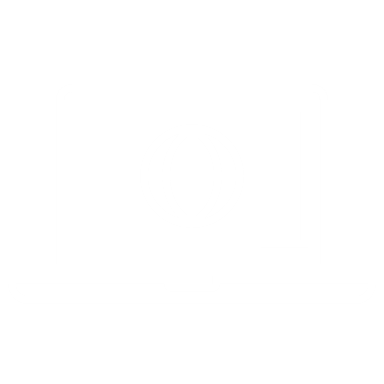 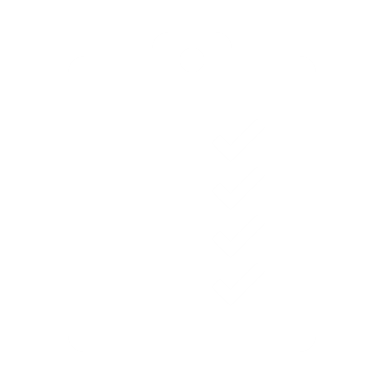 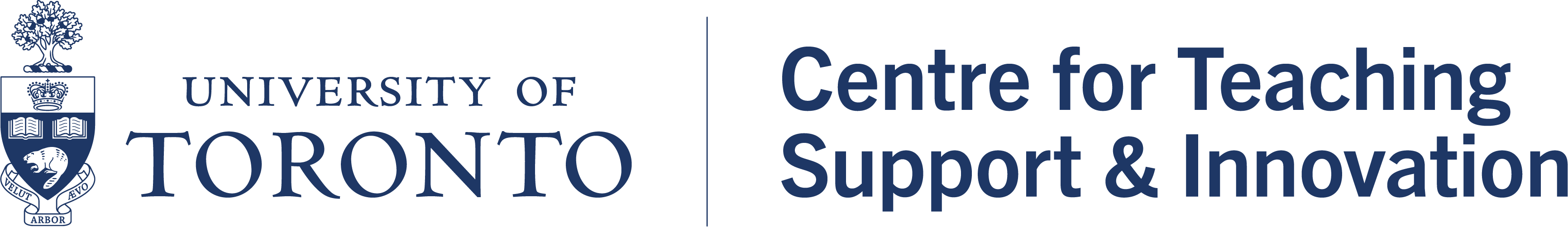 [Speaker Notes: DISPLAY IN CLASS THE WEEK BEFORE EVALUATIONS OPEN]
Based on previous feedback, I have...
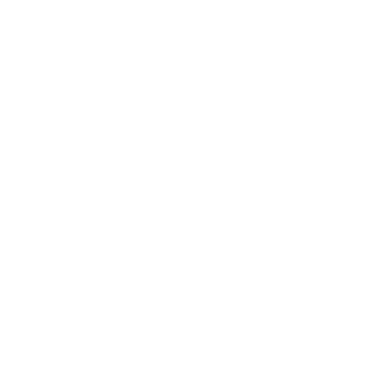 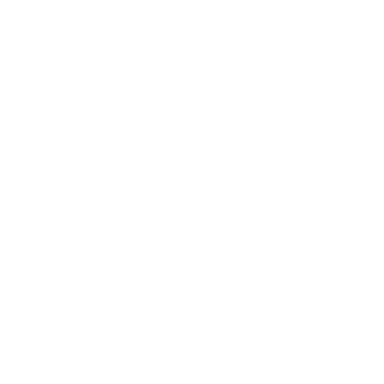 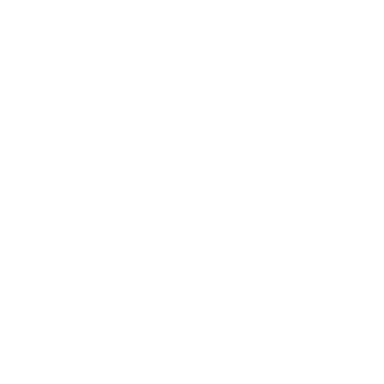 Started 
Example: Providing more wait time during discussions to allow students to think and respond. 
Example: Using a microphone during lectures – learned students in the back could not hear well.
Stopped 
Example: Planning the last assignment so close to exam time. By moving it earlier, gave students more time to see areas for further study and bring forward questions, before the exam.
Continued 
Example: Keeping the guest lecturer as students said the insights and different viewpoint were valuable.
Example: Identifying consistent expectations throughout the course.
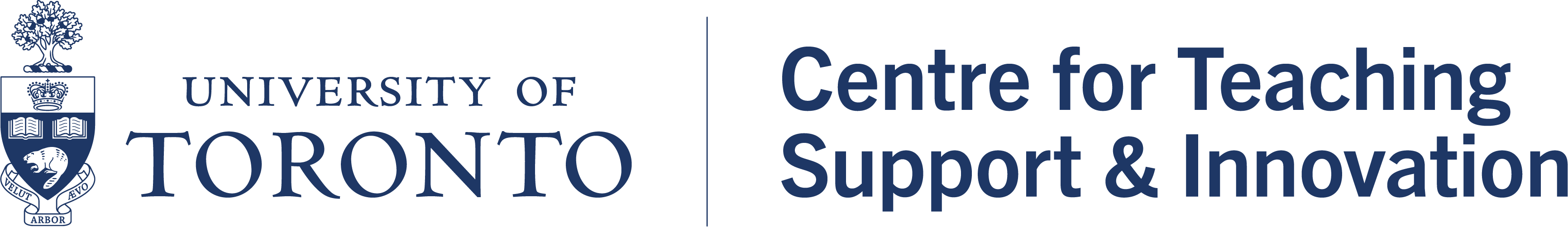 2
[Speaker Notes: REPLACE THE ABOVE EXAMPLES  WITH YOUR OWN. DISCUSS IN CLASS THE WEEK BEFORE EVALUATIONS OPEN]
Check your e-mail for a message from course.evaluations@utoronto.ca
or go to http://uoft.me/openevals ​
What is the purpose of course evaluation?  
To provide useful feedback about your experience in this course to the instructor and to the University, and to contribute to the improvement of teaching and learning at UofT
Please be respectful when responding to the survey. 
Remember that feedback is most effective when it is constructive. Be mindful of any prejudgments or assumptions you may have held about the course and its instructor(s).
What is being asked of you? 
Rate statements that reflect different aspects of your learning experience in a course. Select the response that best reflects your course experience. You are also invited to provide comments.
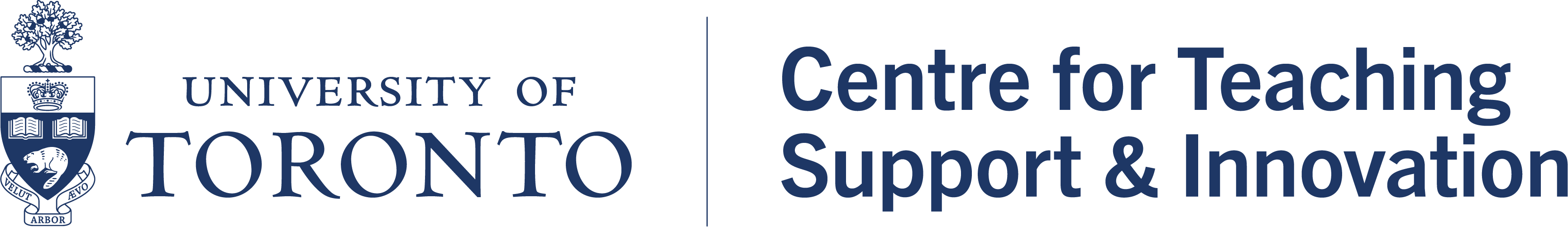 3
[Speaker Notes: DISPLAY AT THE START OF CLASS ONCE EVALUATIONS ARE OPEN]
Complete your course evaluations…
Check your e-mail for a message from course.evaluations@utoronto.ca
or go to http://uoft.me/openevals to access the Course Evals page on Quercus.
 ​
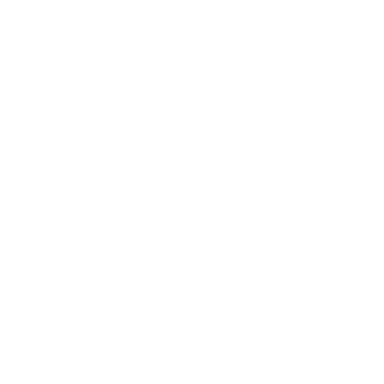 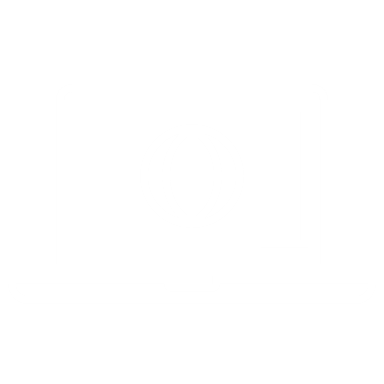 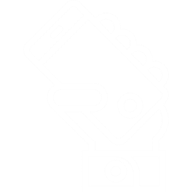 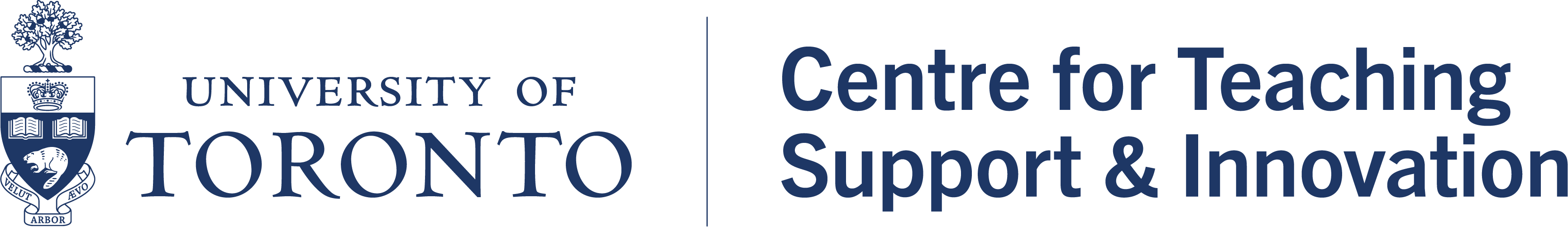 [Speaker Notes: DISPLAY AT THE START OF CLASS ONCE EVALUATIONS ARE OPEN]
Strategies to Improve Student Engagement
Assure students that they are essential participants in the feedback process and that their experience and voice matter.
Talk about course evaluation early and at multiple points during the class. 
Provide concrete examples of how previous student feedback has been incorporated into course design.
Consider conducting an informal “Stop-Start-Continue” feedback survey on Quercus mid-term to cultivate a culture of feedback and continuous improvement. 
Encourage students to reflect on their learning and give specific, actionable feedback.
Allocate at least 15 minutes of class time for students to complete the survey, preferably at the beginning of class.
Inform students of the current response rate and how far it is from the “targeted” rate. 
[instruction on how to find out the current response rate is included on the next slide]
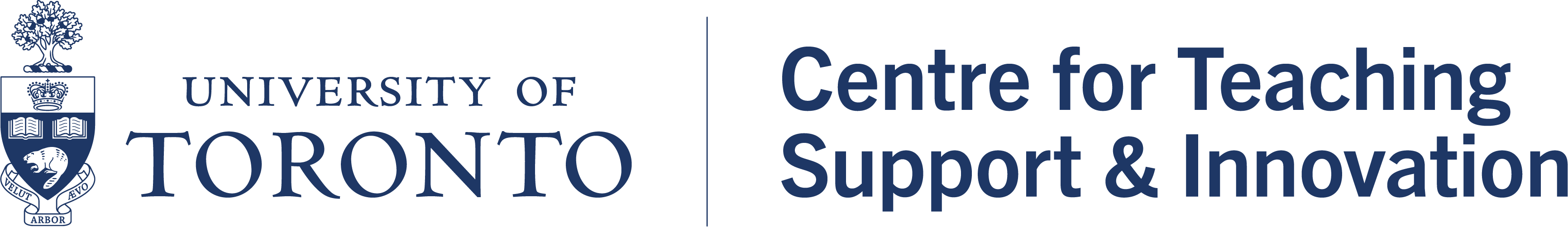 5
[Speaker Notes: Info for instructors]
4-steps to Find Out the Current Response Rate
Step 1: Log into q.utoronto.ca
Step 2: Click the “Course Evals” icon on the left panel
Step 3. Click “For Instructors and Administrators”; then click “View Response Rate”
Step 4: Update the response rate % on the next slide
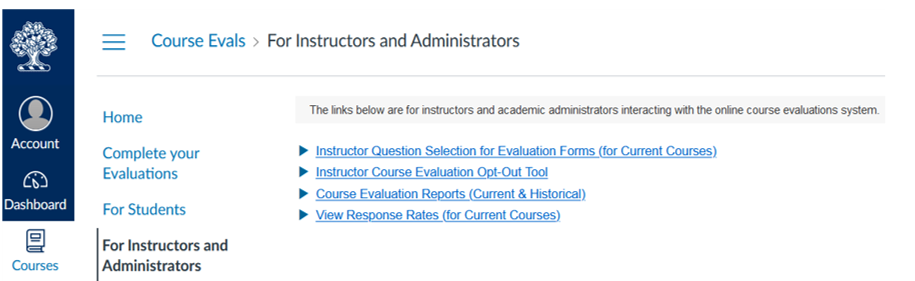 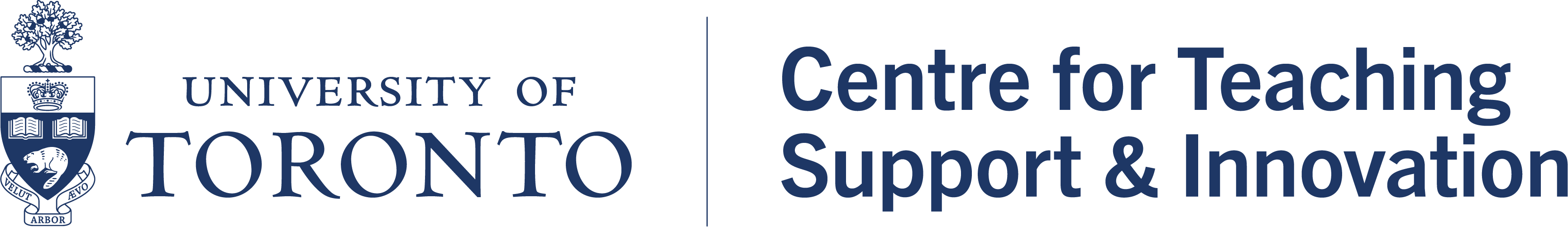 6
[Speaker Notes: Info for instructors]
The Current Response Rate Is
…%
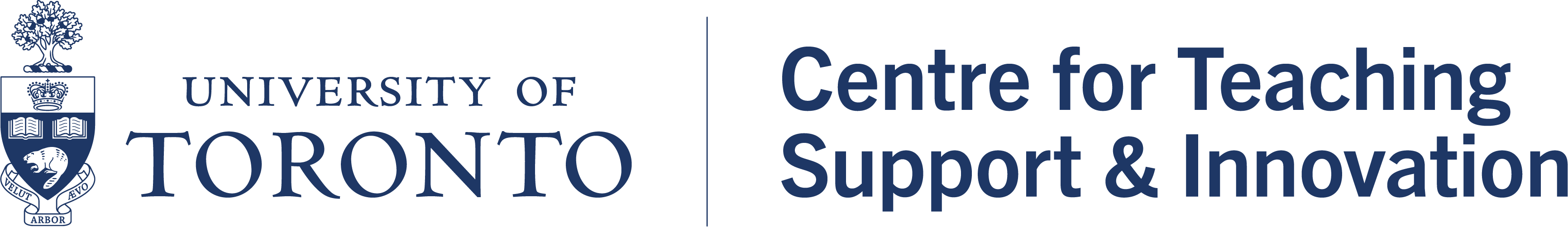 7
[Speaker Notes: DISPLAY BEFORE AND AFTER LEAVING THE ROOM WHILE STUDENTS FILL OUT THEIR EVALUATIONS]